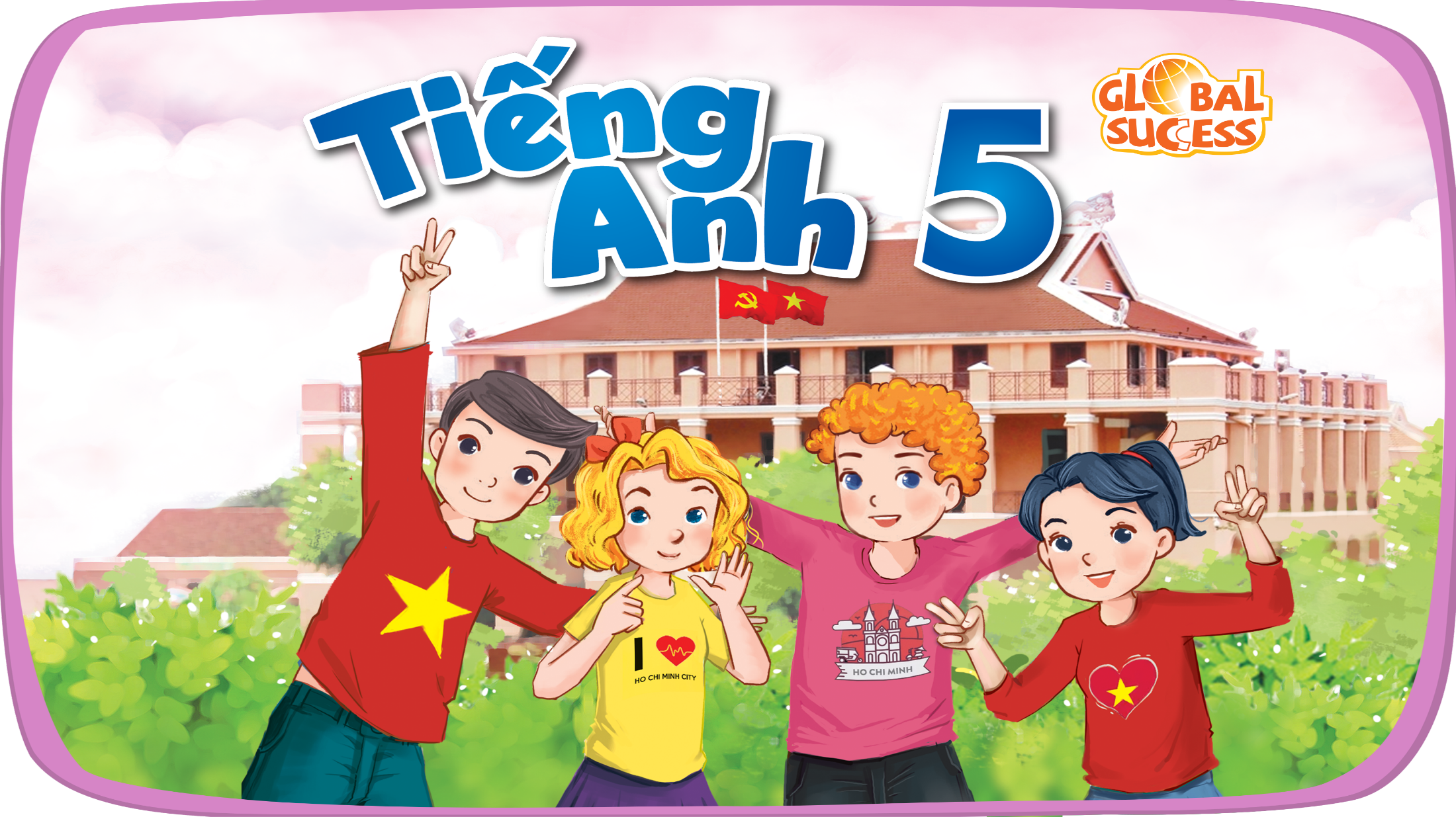 Unit 1. All about me!
Lesson 2 - Period 3
Table of contents
01
Warm-up and review
02
Look, listen and repeat.
03
Listen, point and say.
04
Let’s talk.
05
Fun corner and wrap-up
01
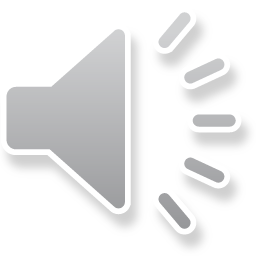 Warm-up and review
Game
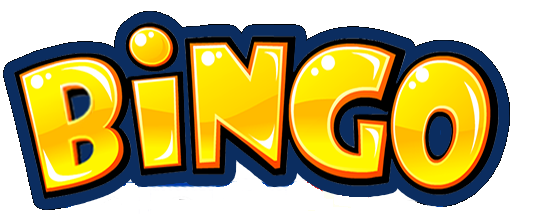 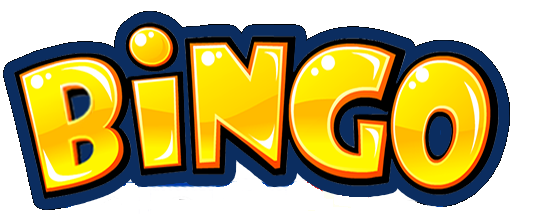 swim
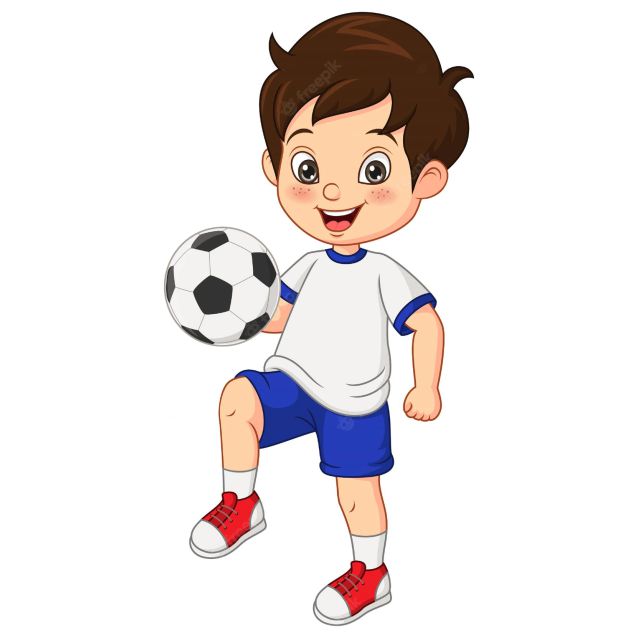 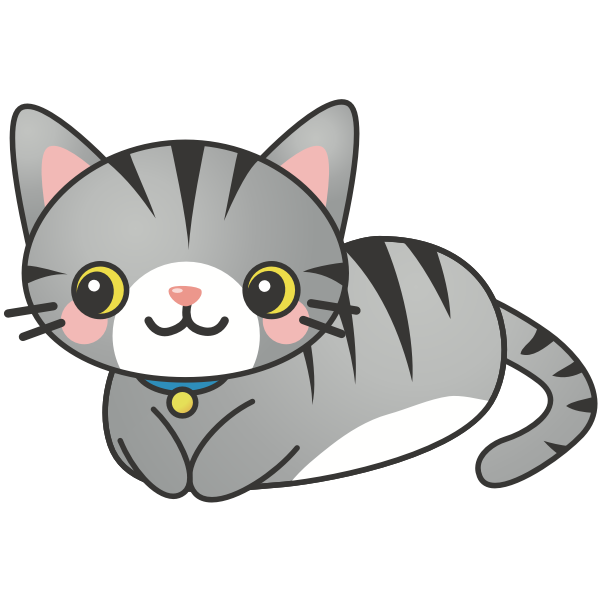 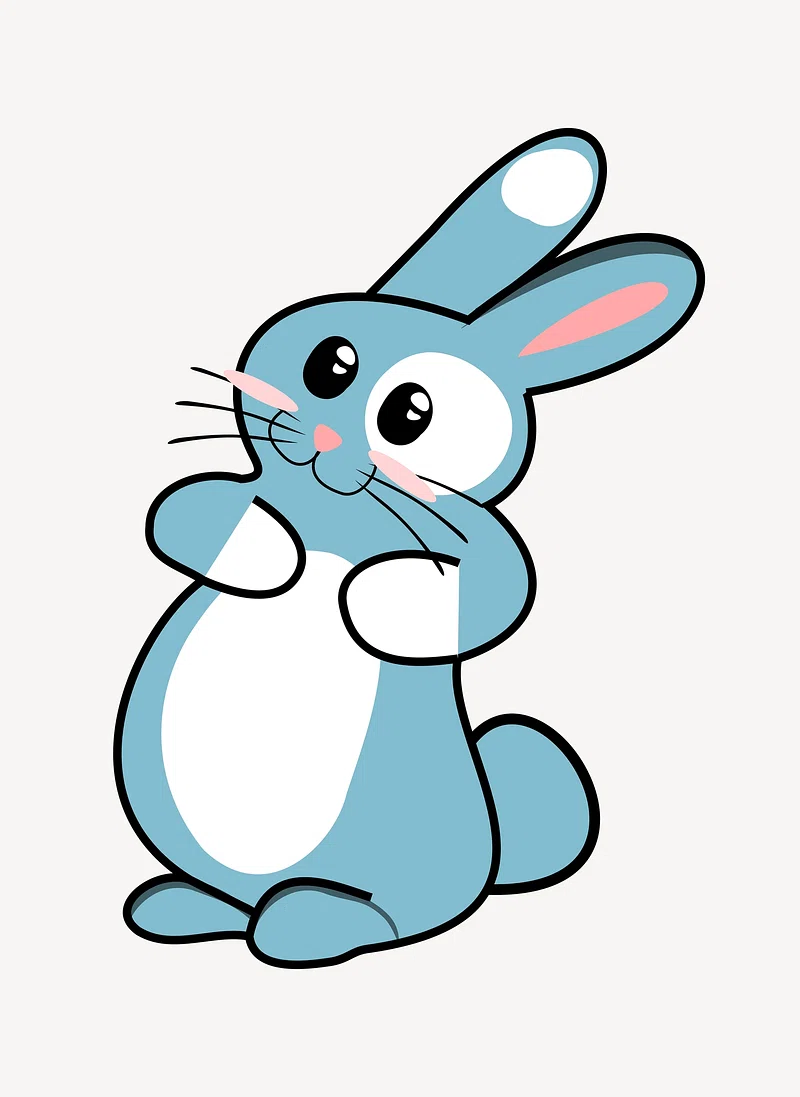 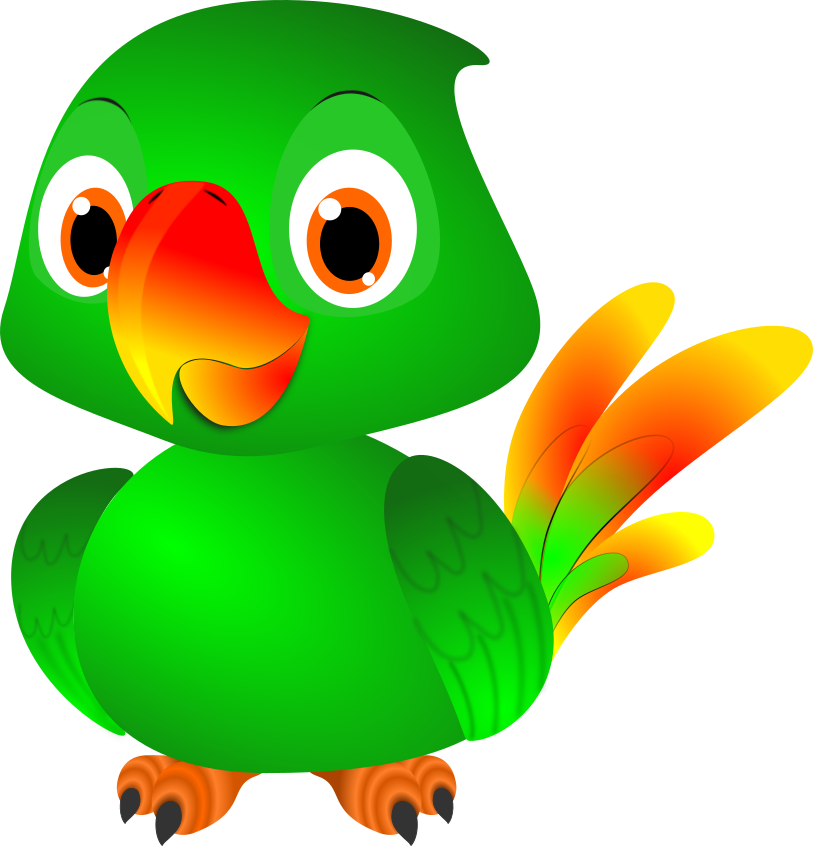 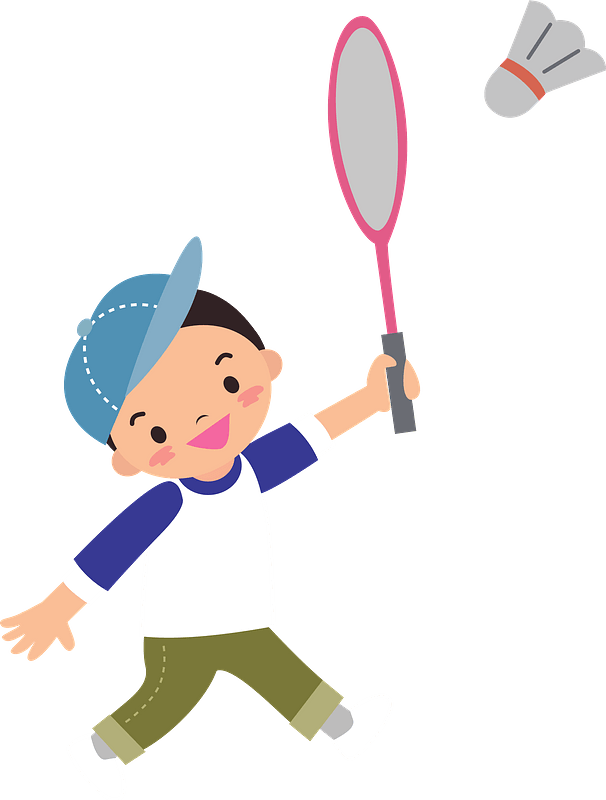 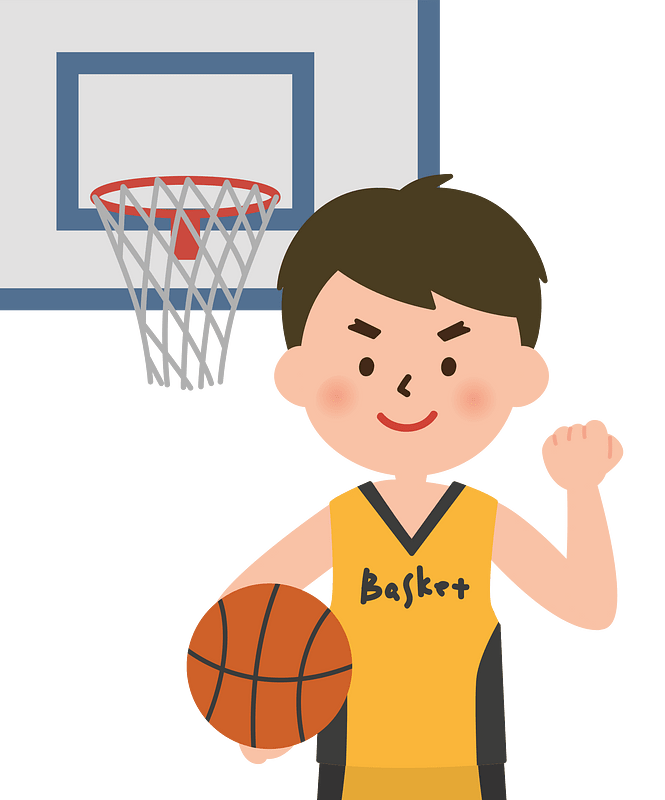 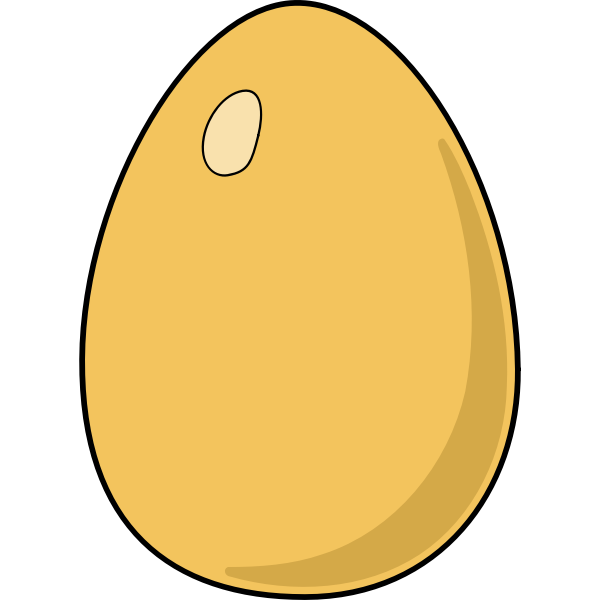 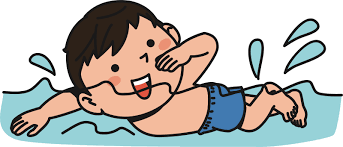 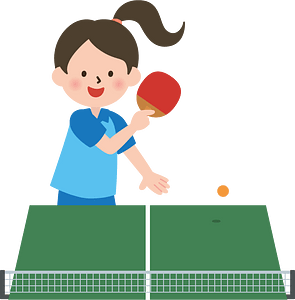 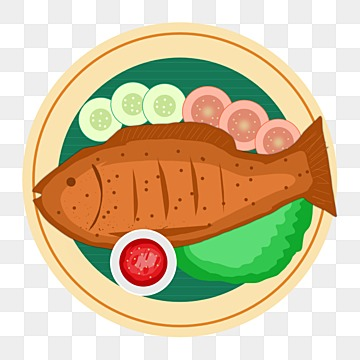 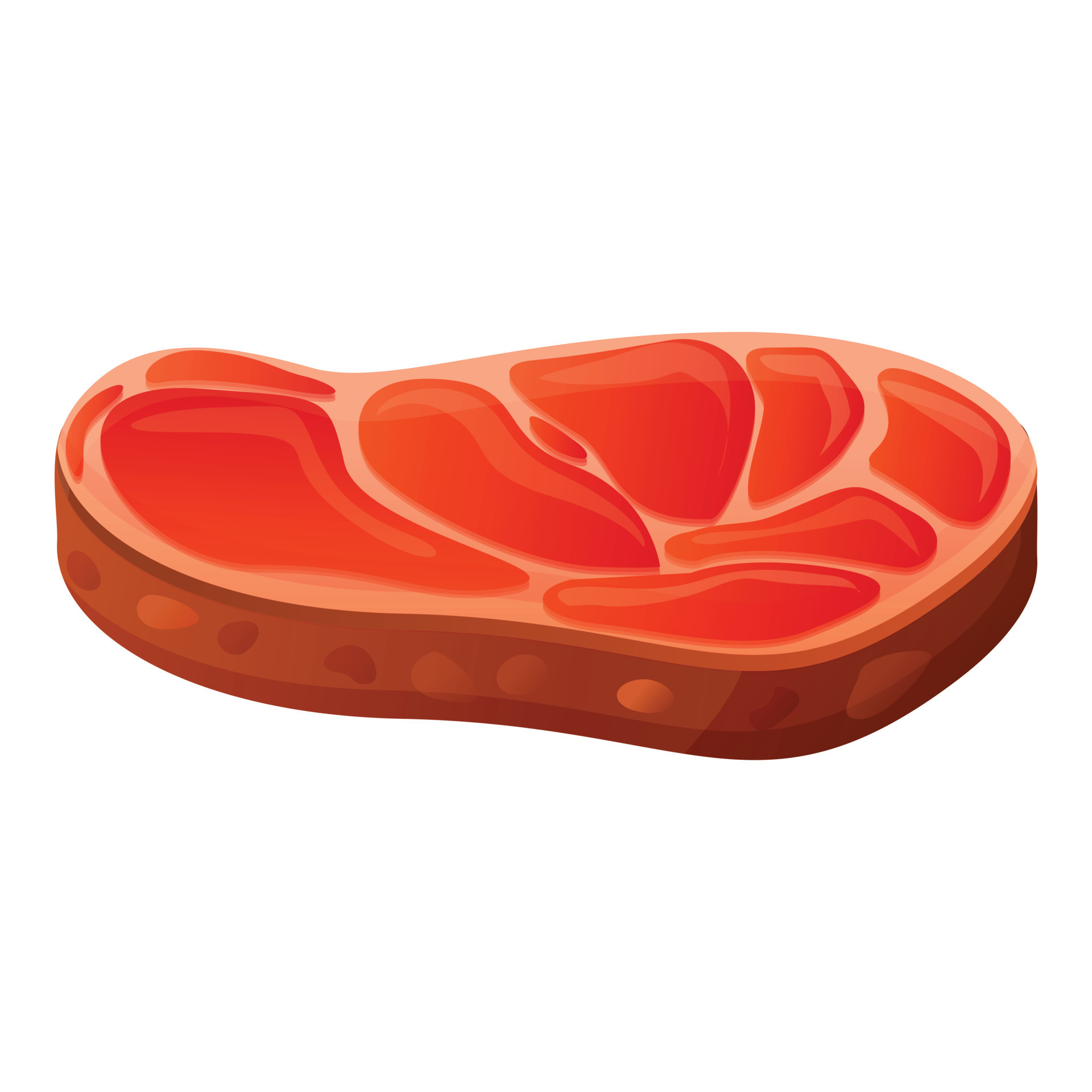 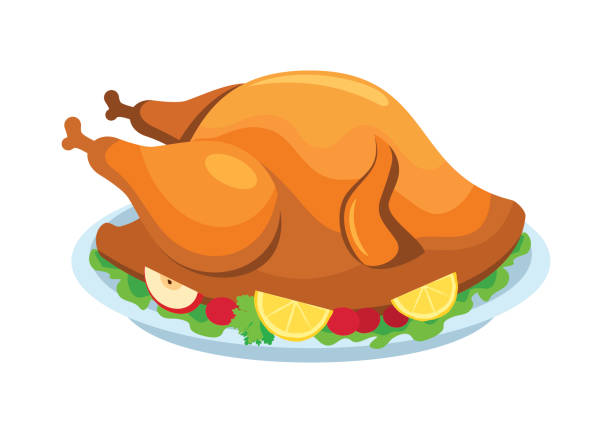 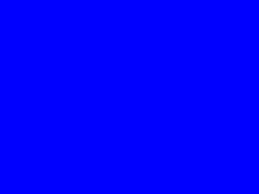 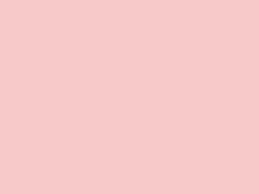 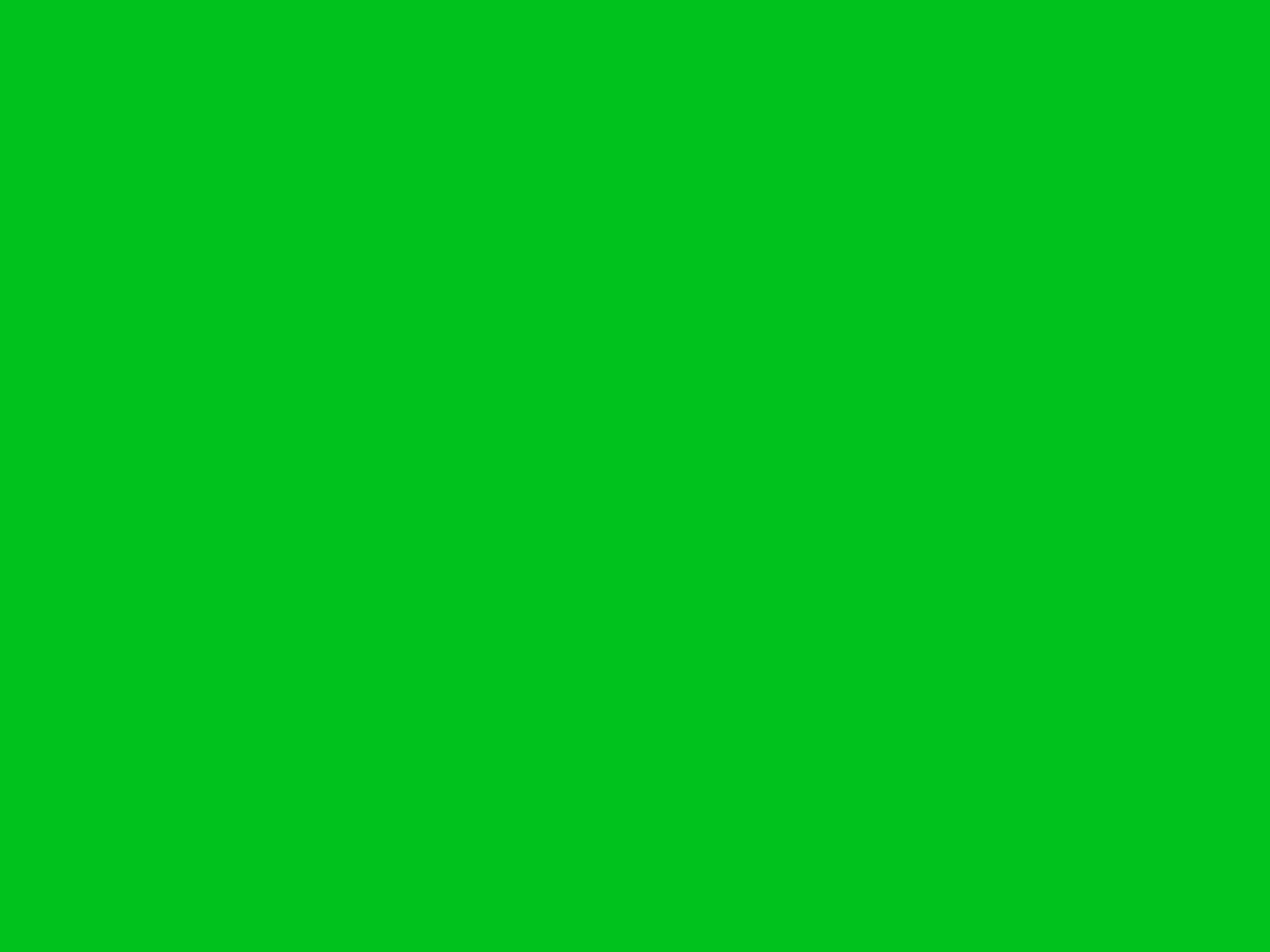 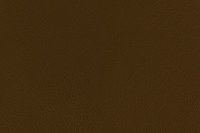 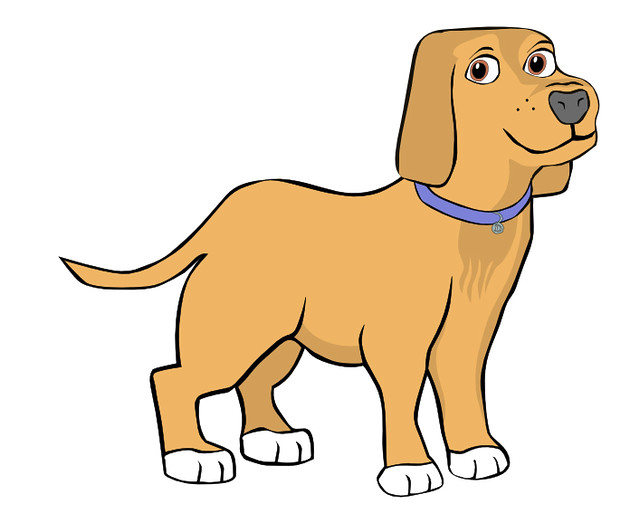 [Speaker Notes: Nháy chuột để biến mất hình ảnh và xuất hiện hình ảnh tiếp theo]
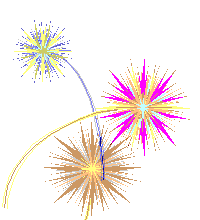 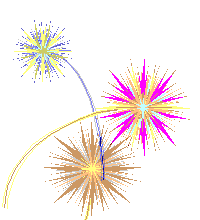 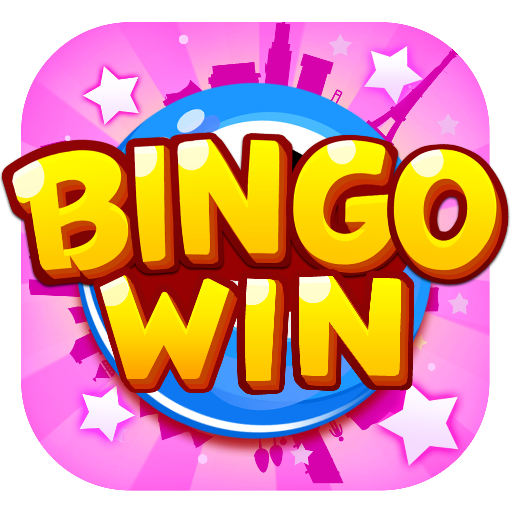 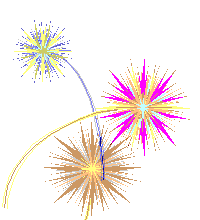 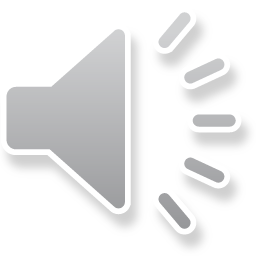 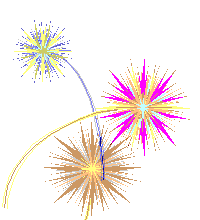 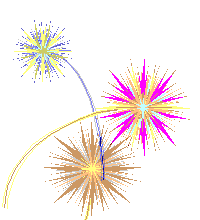 02
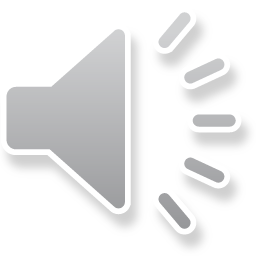 Look, listen and repeat.
Look, listen and repeat.
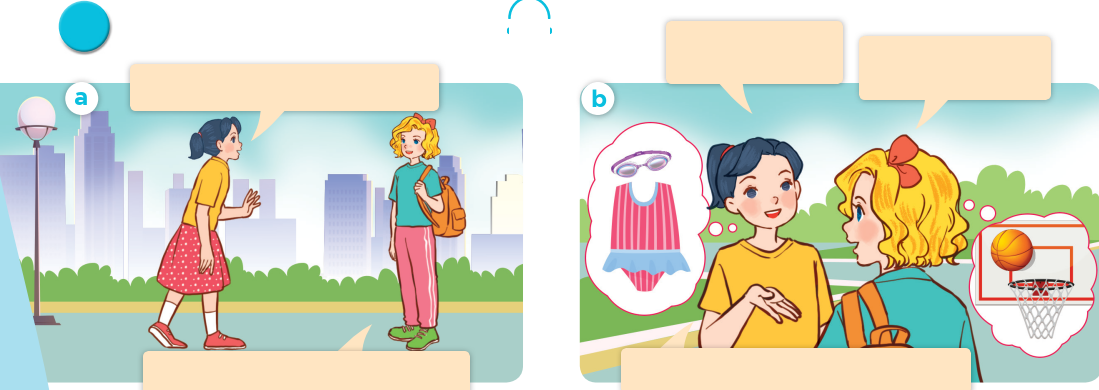 Look, listen and repeat.
Look, listen and repeat.
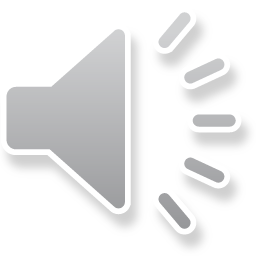 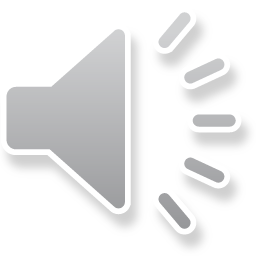 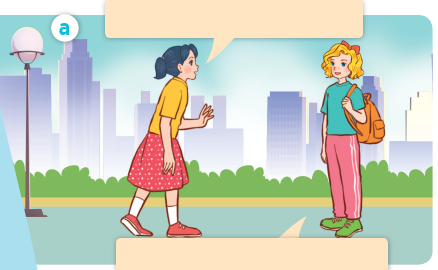 Where are you going, Mary?
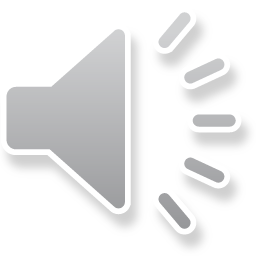 I’m going to the sports centre.
[Speaker Notes: Nháy vào hội thoại để nghe lại âm thanh từng câu.]
I’m going to the sports centre.
I’m going to the sports centre.
Look, listen and repeat.
Look, listen and repeat.
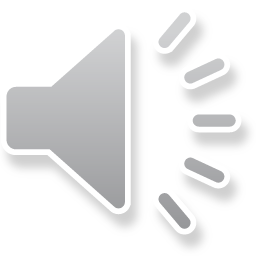 What’s your favourite sport?
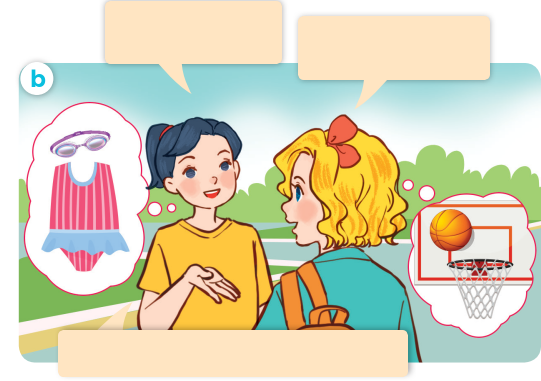 It’s basketball. What about you?
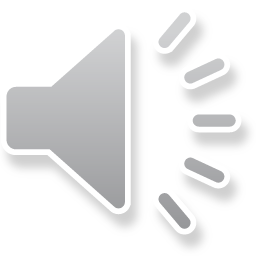 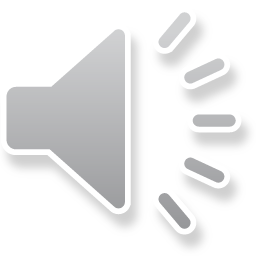 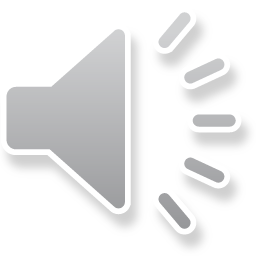 My favourite sport is swimming.
[Speaker Notes: Nháy vào hội thoại để nghe lại âm thanh từng câu.]
Look, listen and repeat.
Look, listen and repeat.
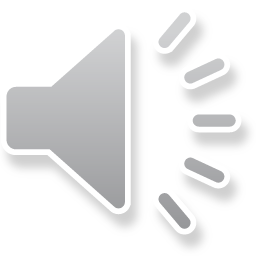 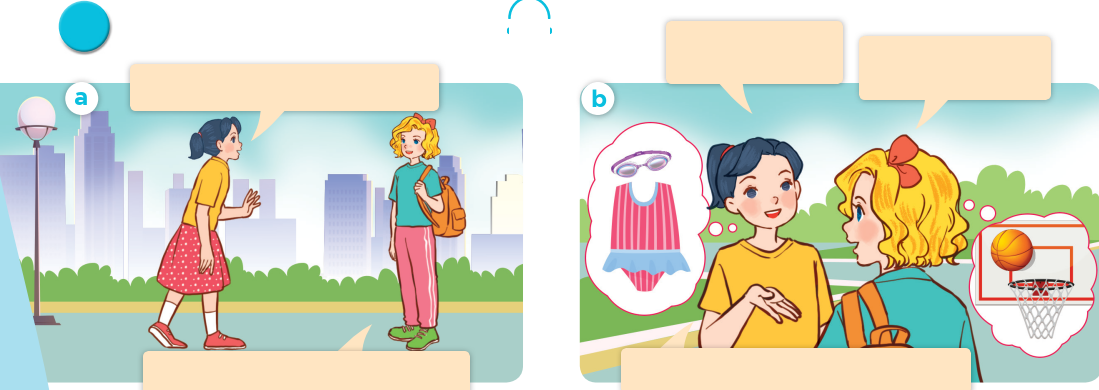 What’s your favourite sport?
It’s basketball. What about you?
Where are you going, Mary?
My favourite sport is swimming.
I’m going to the sports centre.
What’s your favourite sport?
It’s basketball.
03
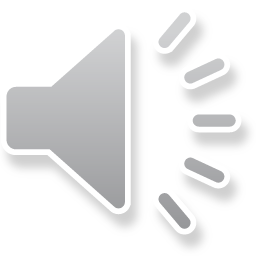 Listen, point and say.
Listen, point and say.
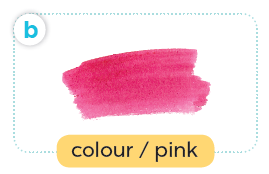 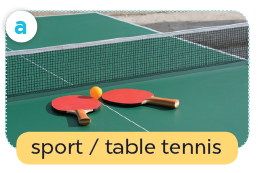 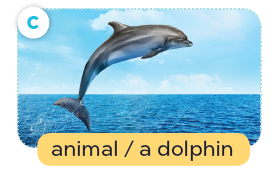 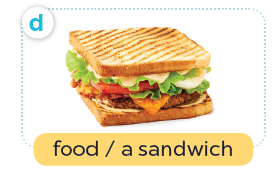 Listen, point and say.
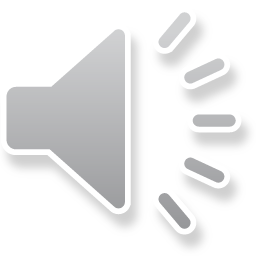 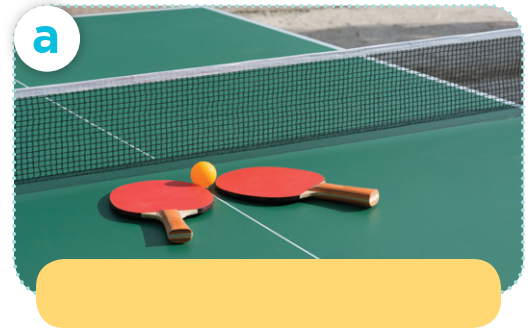 sport / table tennis
Listen, point and say.
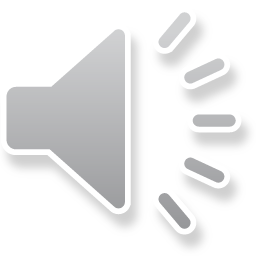 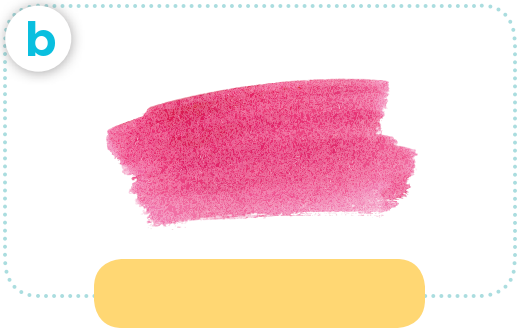 colour / pink
Listen, point and say.
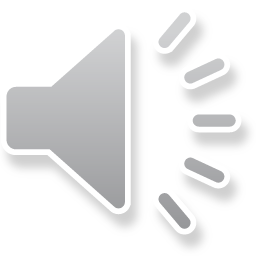 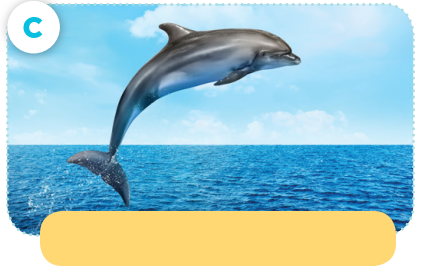 animal / a dolphin
Listen, point and say.
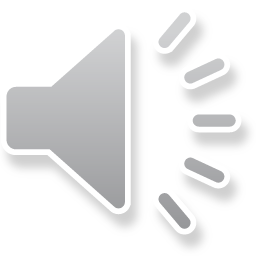 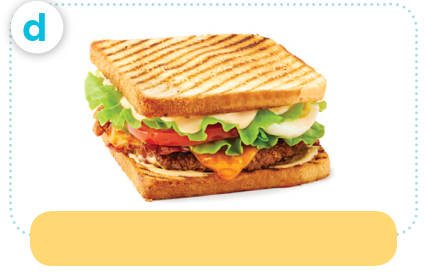 food / a sandwich
It’s ____.
What’s your favourite ____?
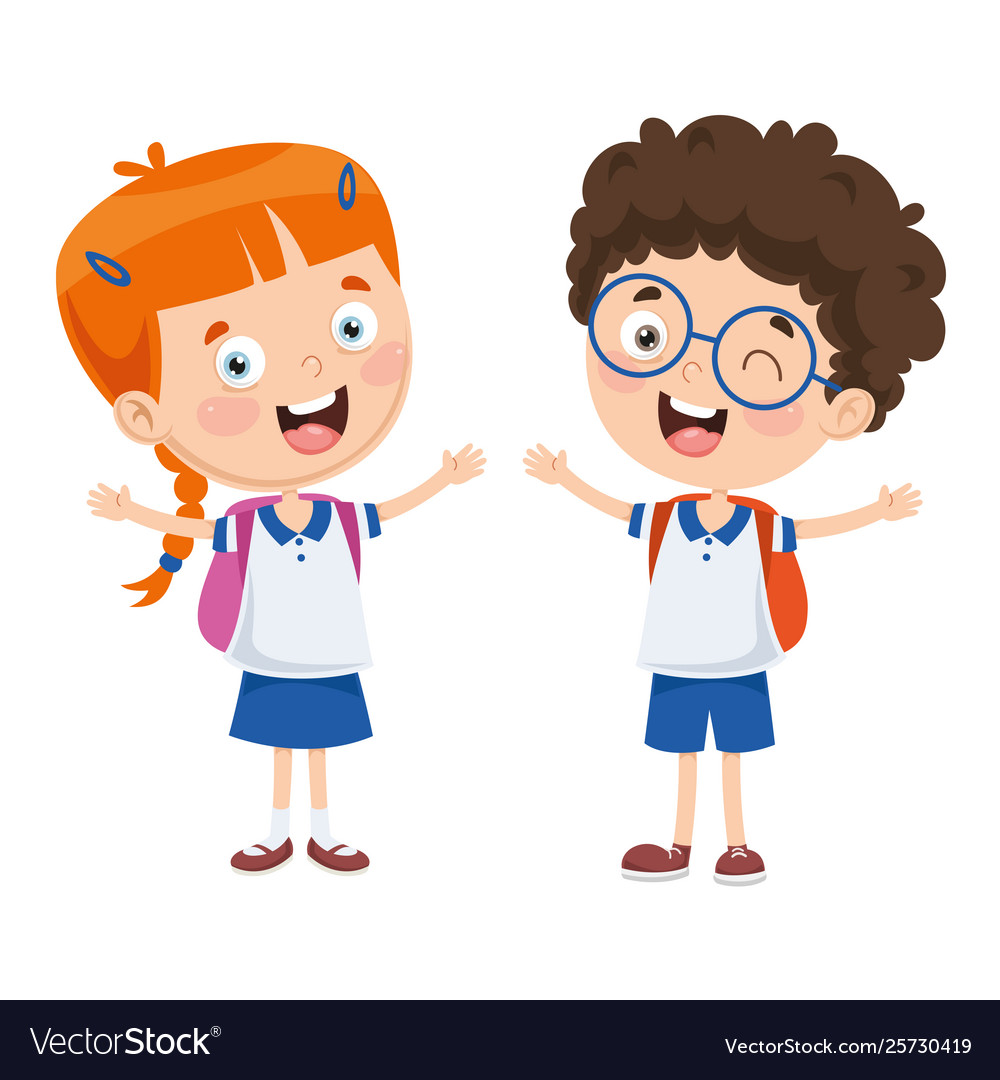 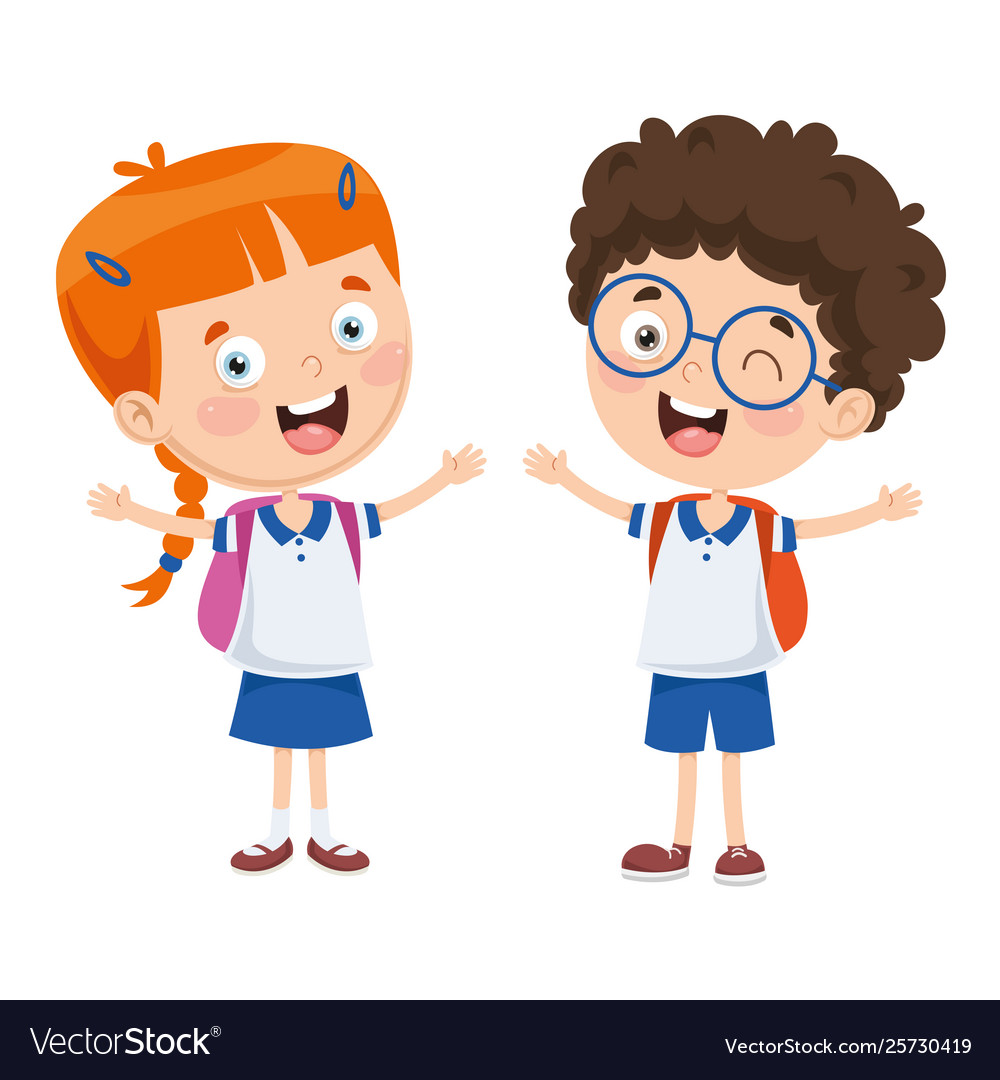 Listen, point and say.
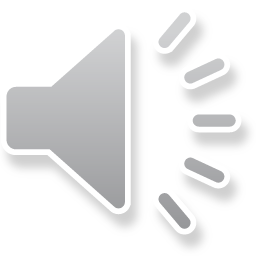 What’s your favourite sport?
It’s table tennis.
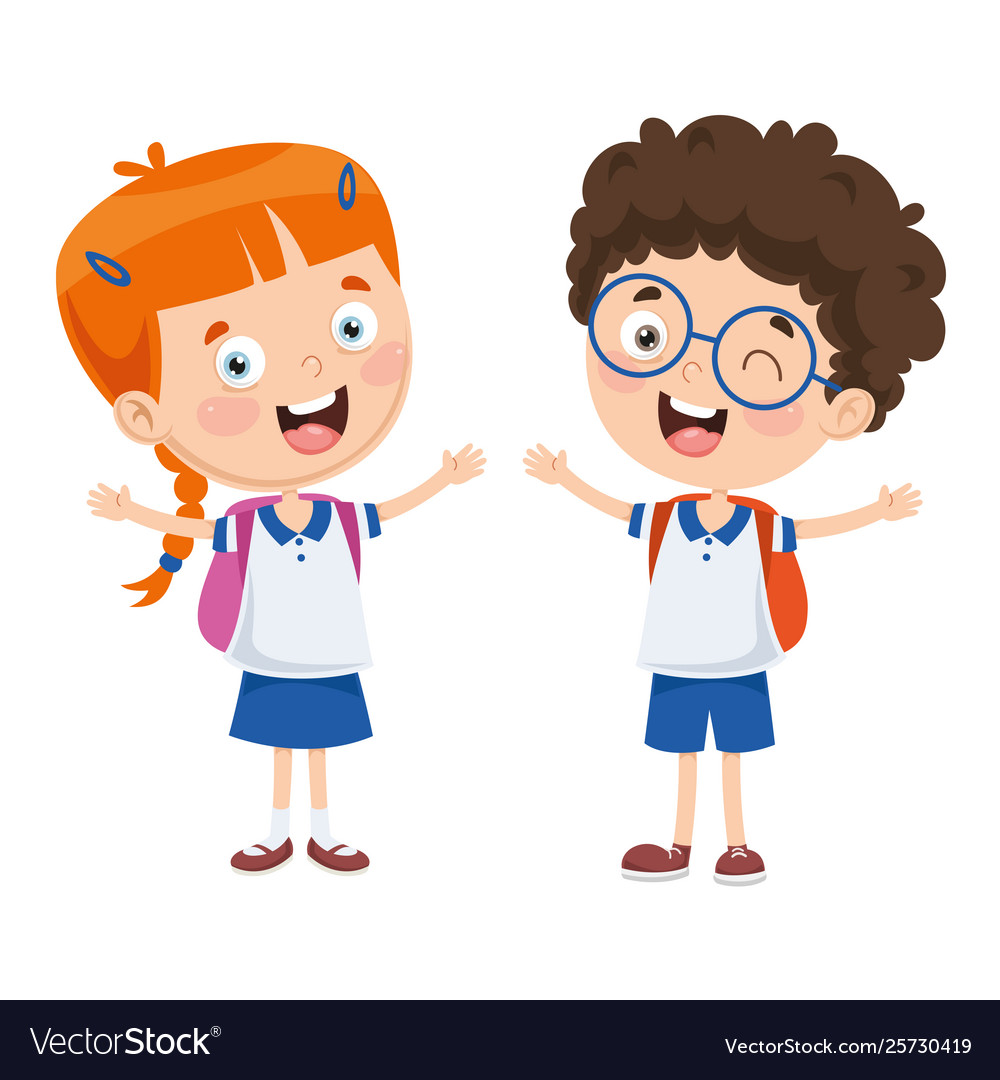 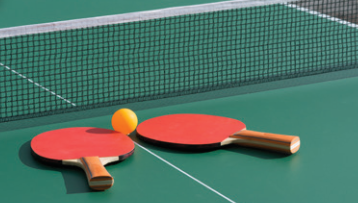 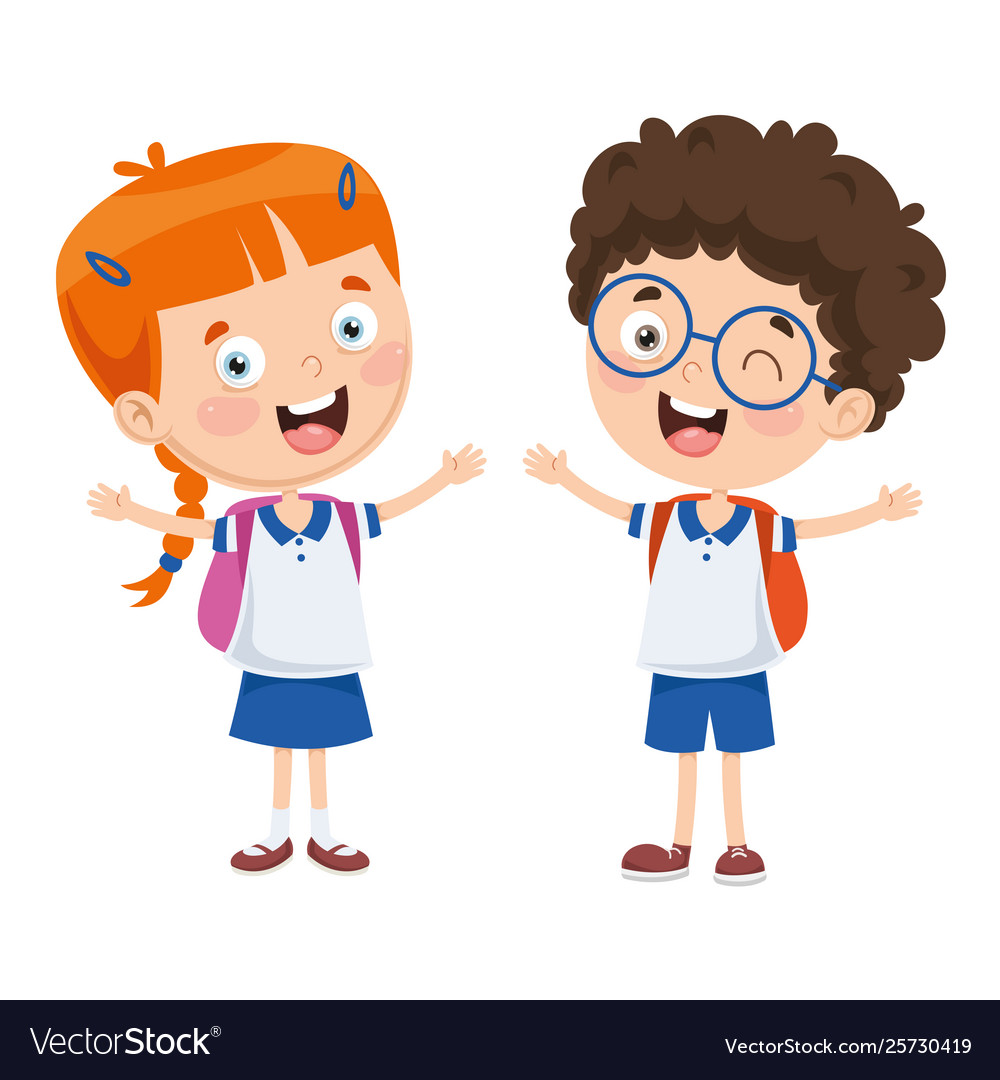 Listen, point and say.
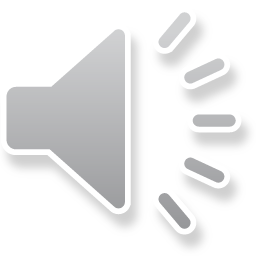 What’s your favourite colour?
It’s pink.
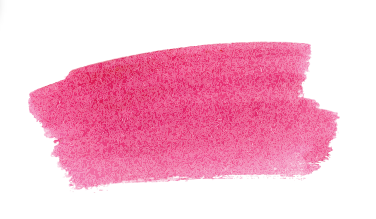 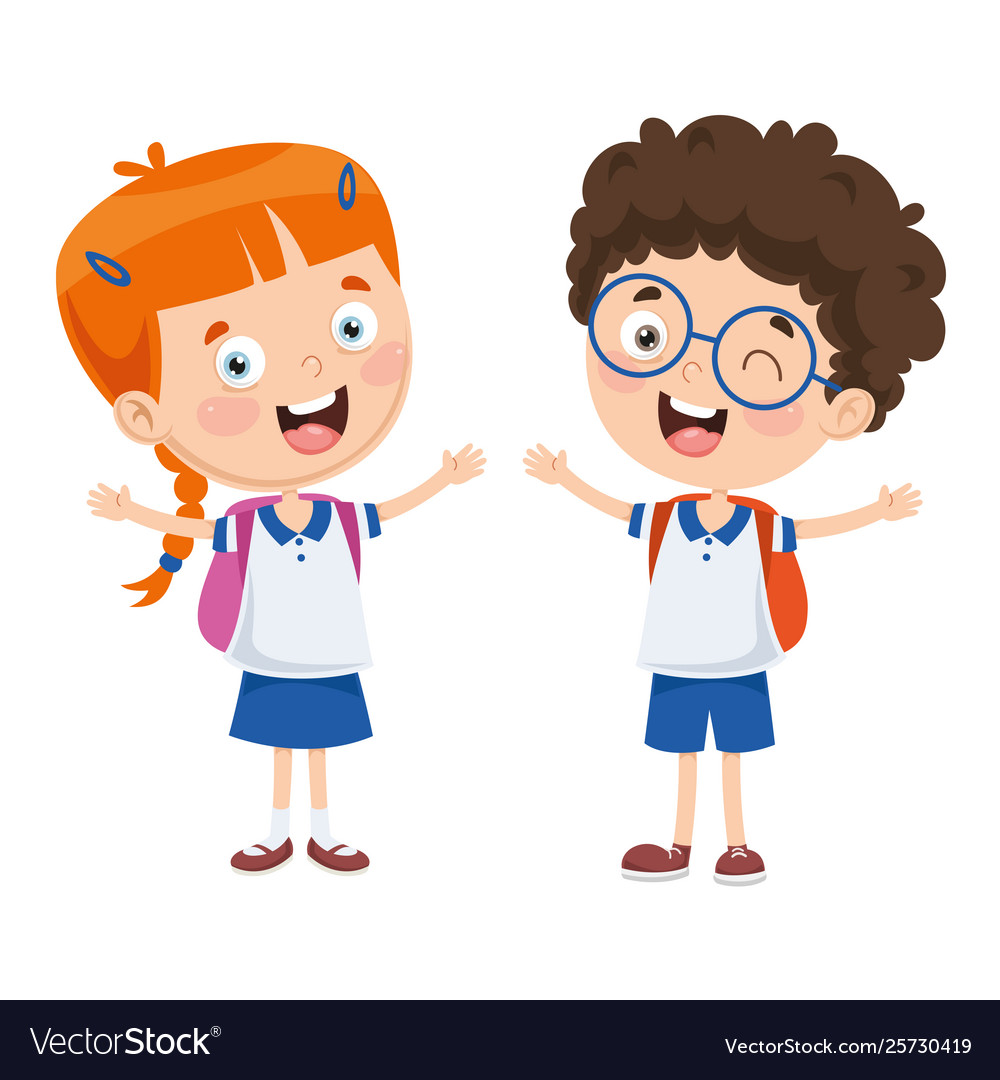 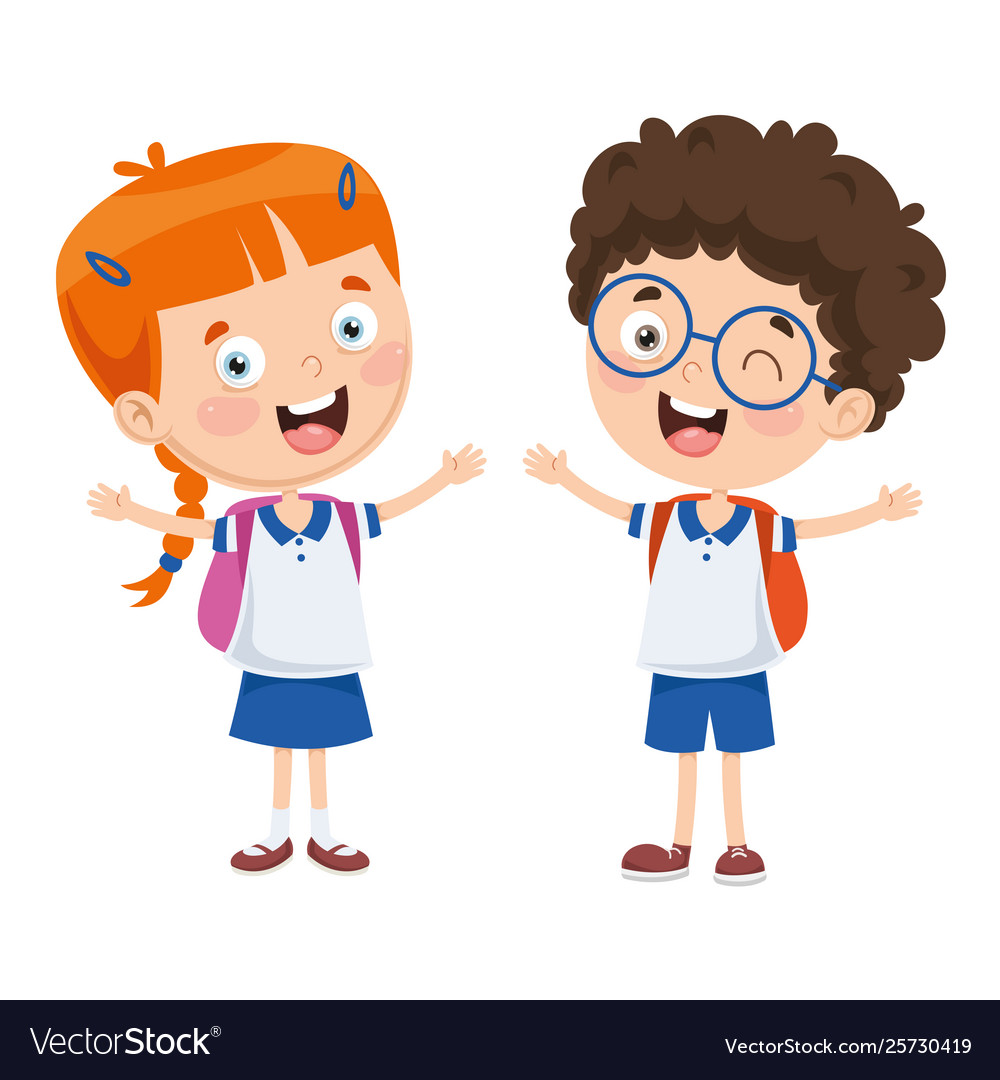 Listen, point and say.
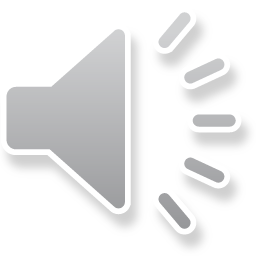 What’s your favourite animal?
It’s a dolphin.
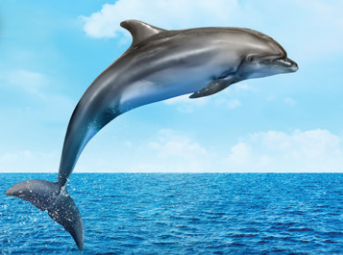 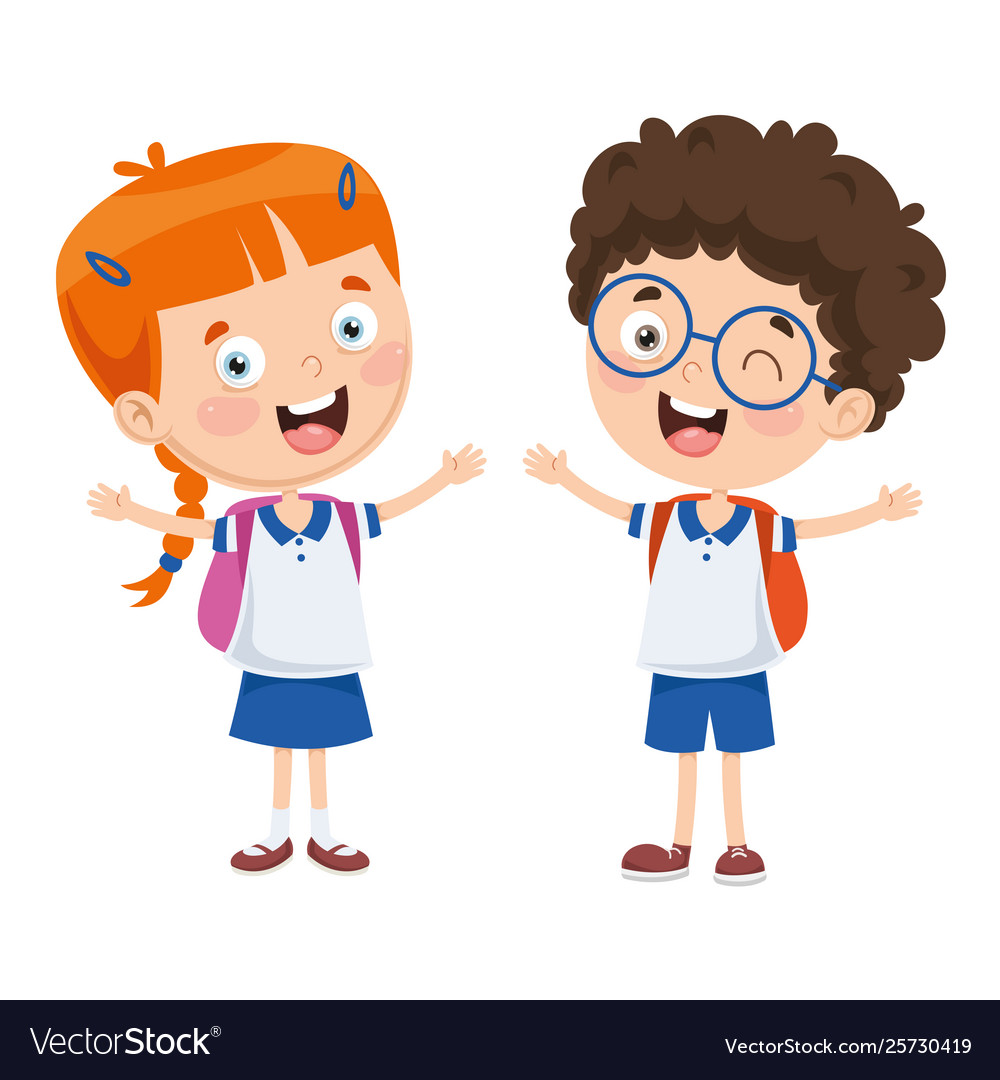 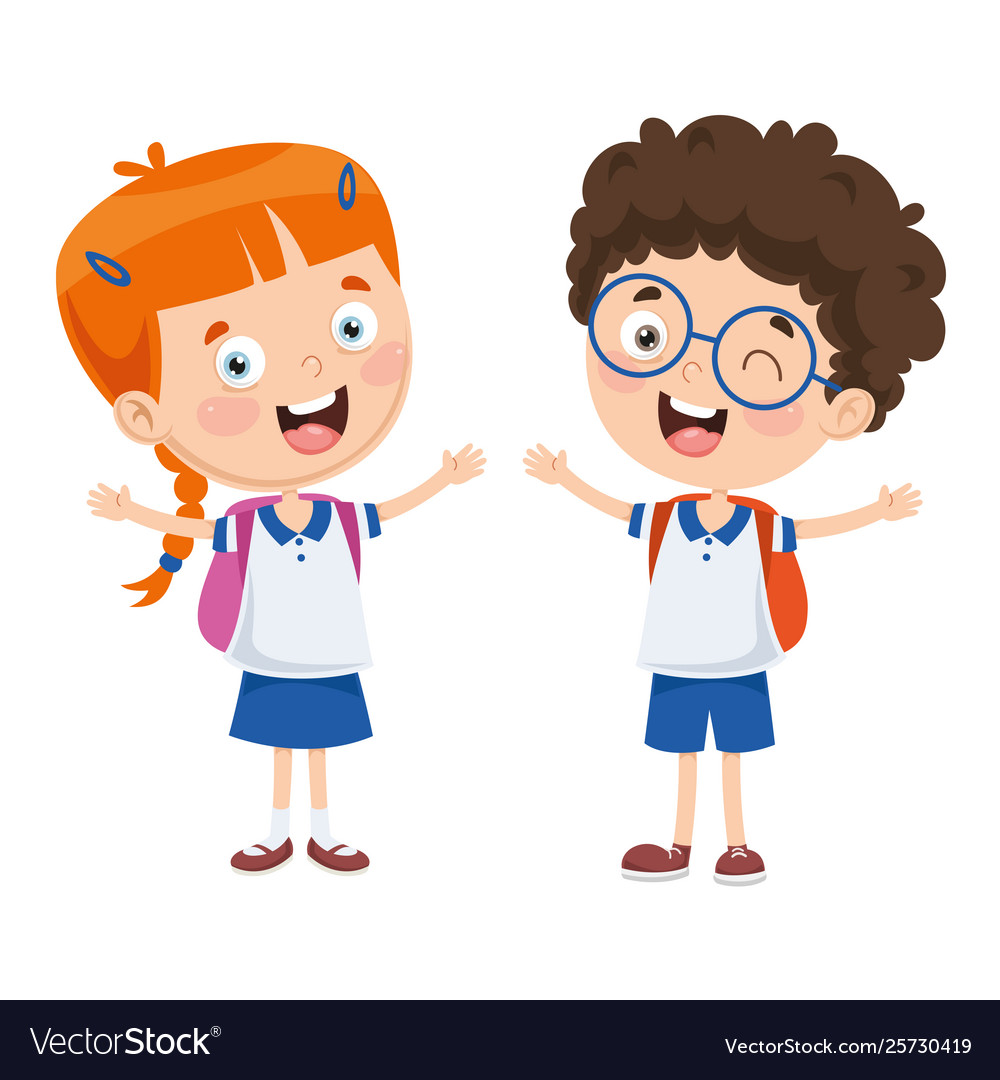 Listen, point and say.
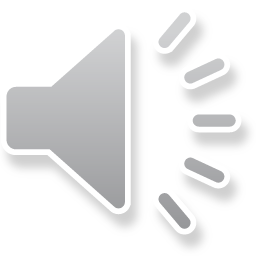 What’s your favourite food?
It’s a sandwich.
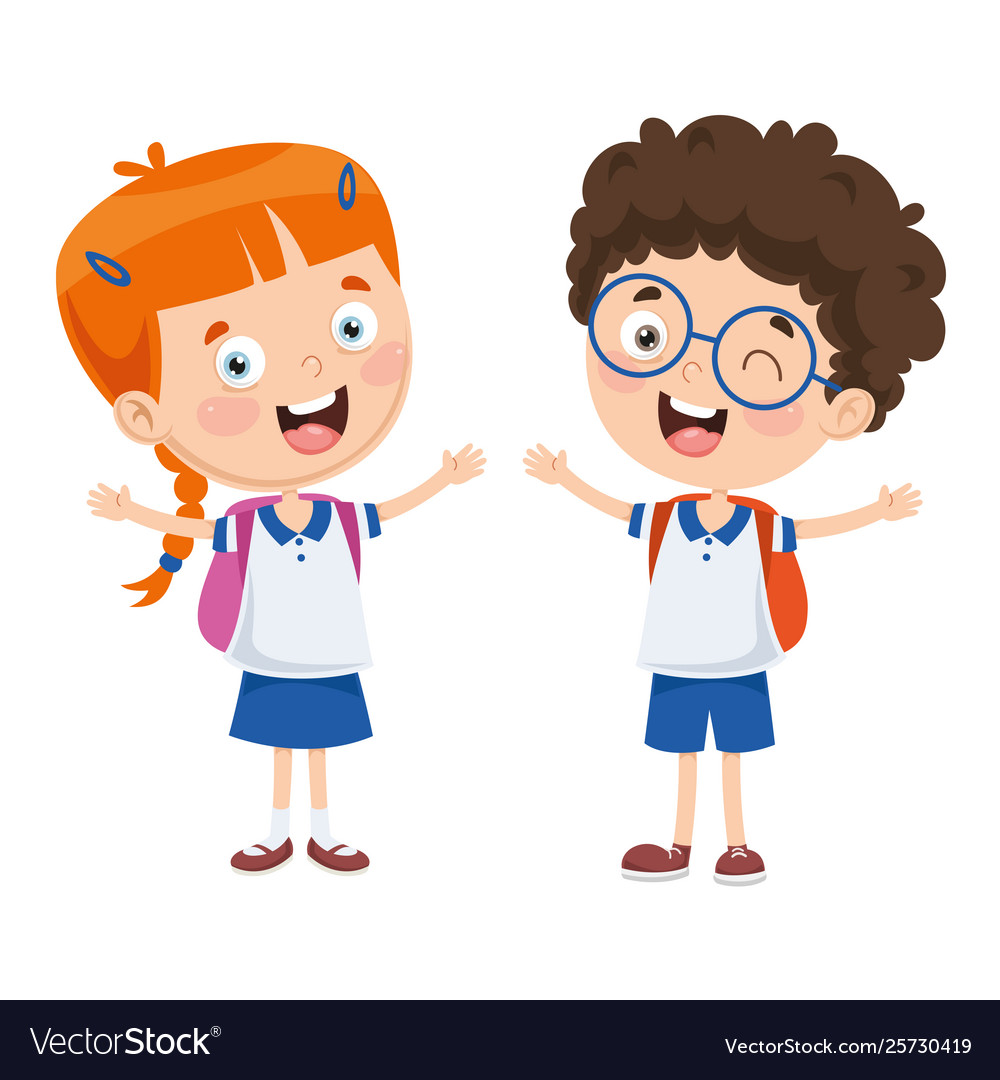 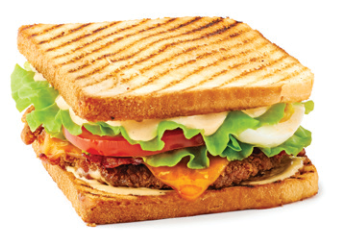 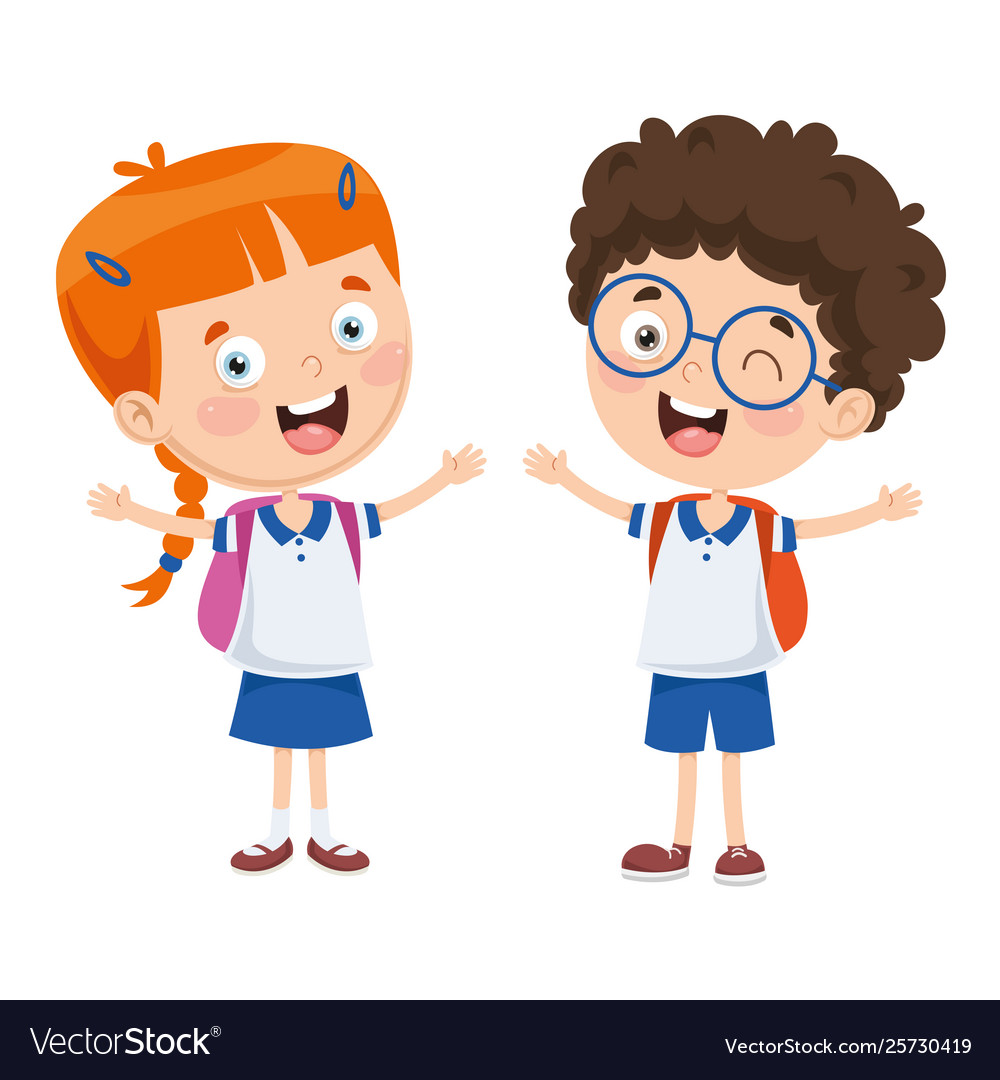 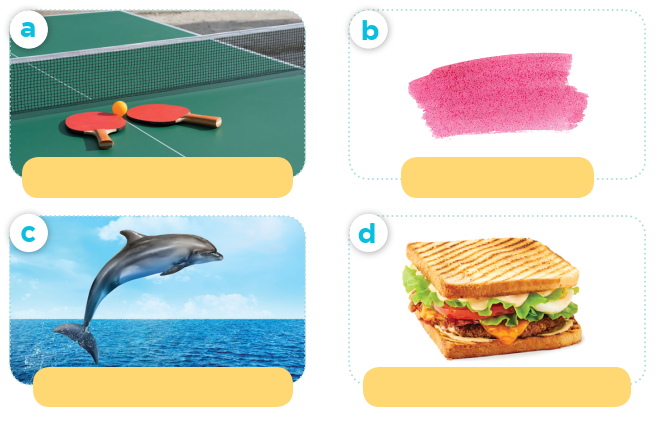 What’s your favourite ____?
sport / table tennis
colour / pink
It’s ____.
animal / a dolphin
food / a sandwich
04
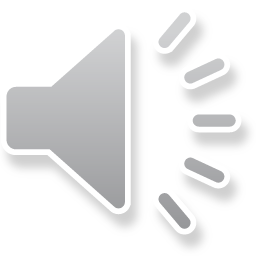 Let’s talk.
Let’s talk.
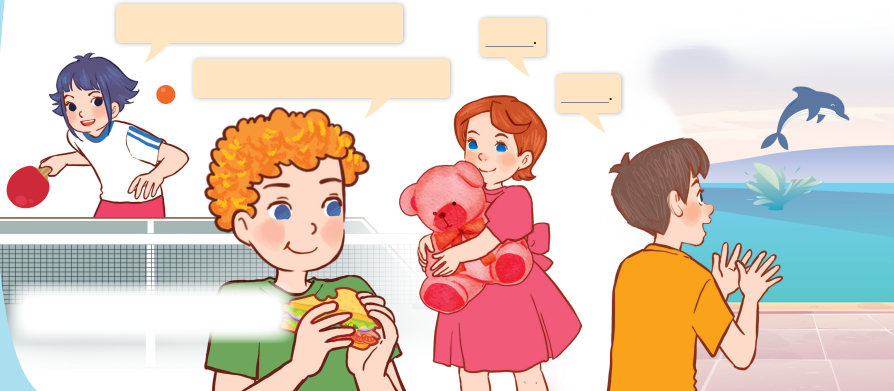 Can you tell me about yourself?
What’s your favourite ___?
It’s ____.
What’s your favourite ____?
Can you tell me about yourself?
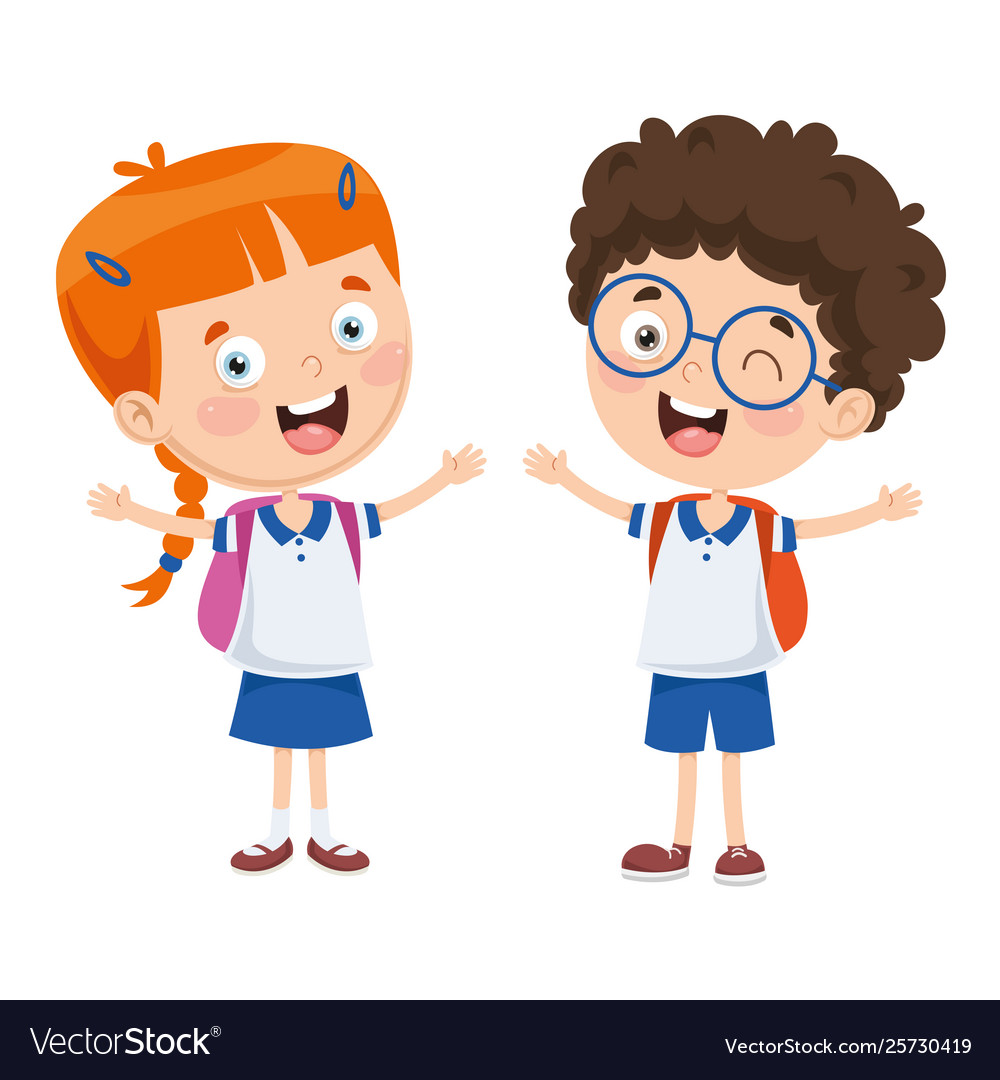 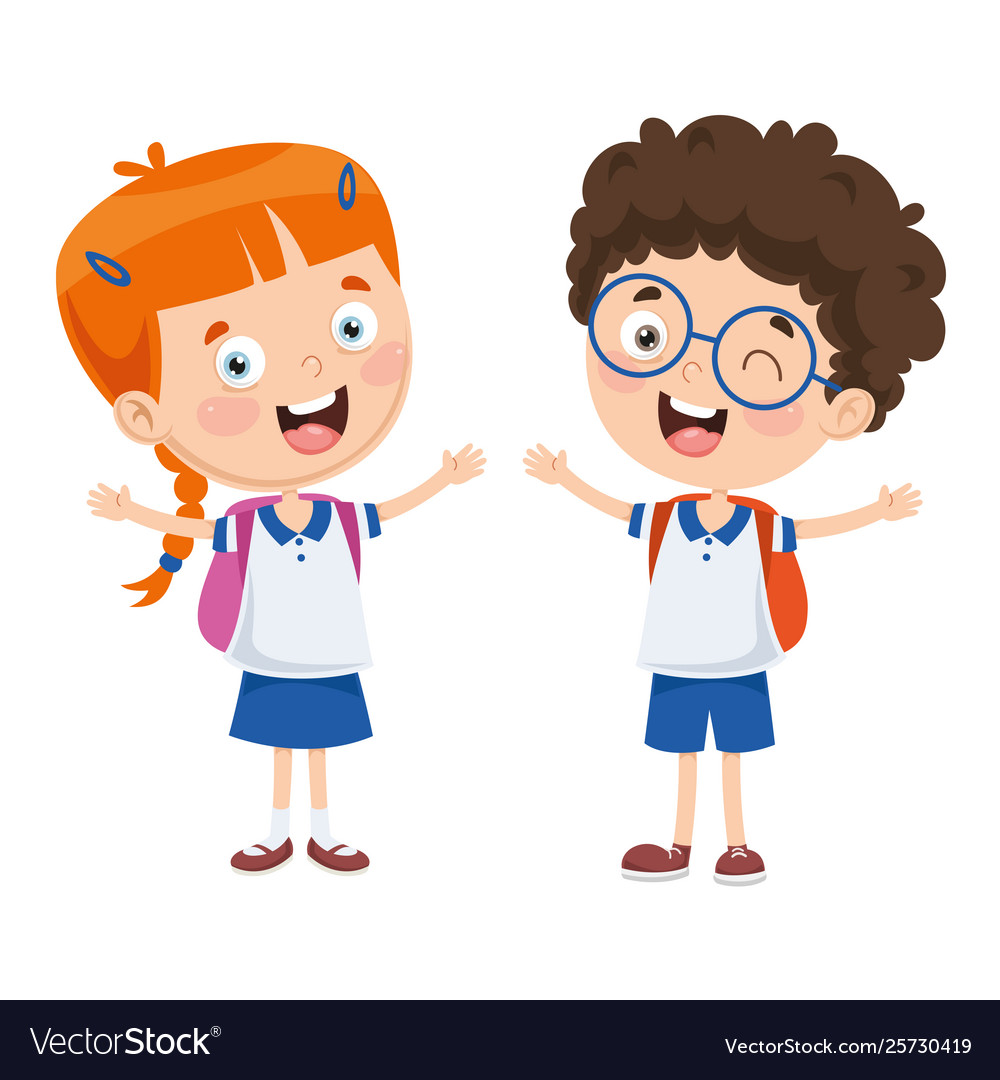 ____.
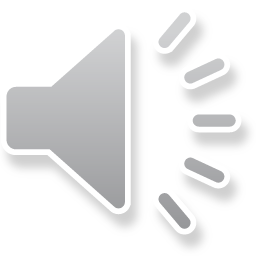 05
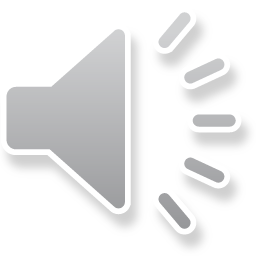 Fun corner and wrap-up
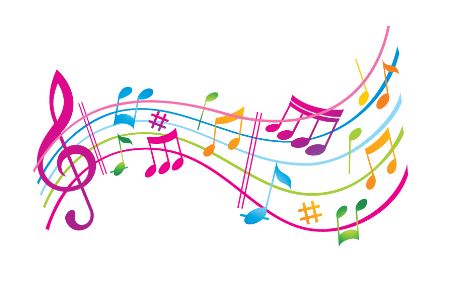 Flash card passing
Game
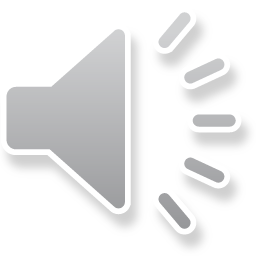 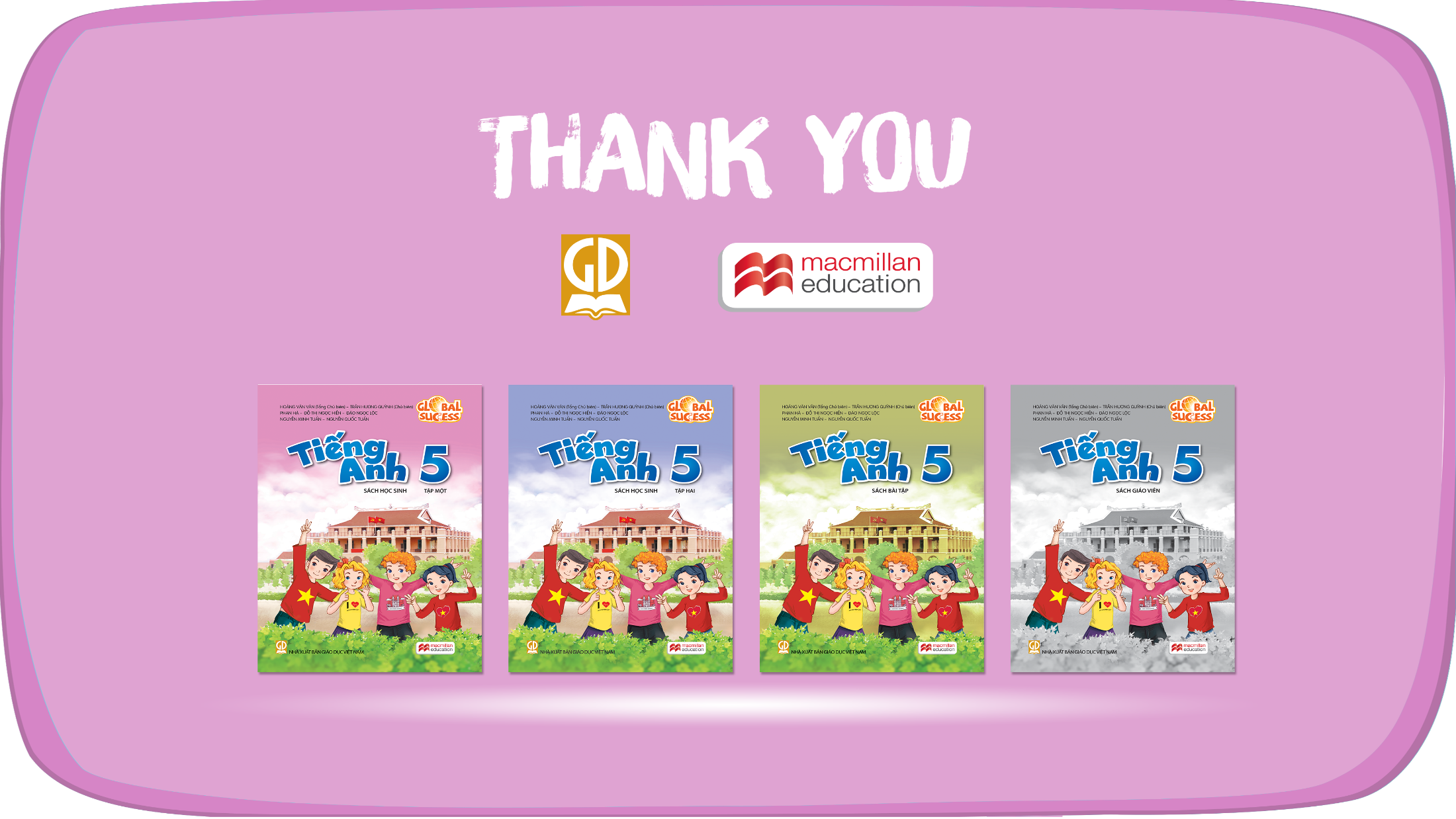 Website: hoclieu.vn
Fanpage: https://www.facebook.com/tienganhglobalsuccess.vn/